İletişim
Araş. Gör. Dr. Çağatay Haşim YURTSEVEN
KTÜ Tıp Fakültesi Aile hekimliği AD
10.05.2016
Amaç
İletişim hakkında bilgi ve tutum kazandırmak
Öğrenim hedefleri
İletişimin tanımını yapabilmek
İletişimin öğelerini sayabilmek
Hasta-hekim görüşmesinde 4 iletişim tipini açıklayabilmek
Sözsüz iletişimin ögelerini sayabilmek
Sözsüz iletişimde SOFTEN akronimini açıklayabilmek
İletişimin engellerini sayabilmek
İletişim nedir?
İletişim(communication) sözcüğünün kökeni latince communis sözcüğünden gelmektedir

Communis; benzeşenlerin oluşturduğu ortaklık ya da topluluk anlamına gelir 

İletişim; bilgi üretme, aktarma ve anlamlandırma sürecidir
İletişim nedir?
Birbirlerine ortamlarındaki olaylarla ilgili değişimleri haber veren, 
Benzer duygu ve düşüncelere sahip insanların bir topluluk  ya da toplum içerisinde gerçekleştirdikleri 
duygu
düşünce 
tutum 
bilgi aktarımıdır.
İletişimin Ögeleri
Kaynak (Gönderici): Duygu, düşünce ve isteğin aktarılmasında sözü söyleyen kişi ya da topluluk

Alıcı: Vericinin gönderdiği iletiyi alan ve anlamlandıran kişi veya topluluktur

İleti (Mesaj): Gönderici ile alıcı arasında aktarılmakta olan duygu, düşünce ya da istek

Kanal (Oluk): Bildirişimde kullanılan yoldur Alıcı ile verici arasındaki iletiler sözlü veya yazılı olabilir

Dönüt (Geri Bildirim): Alıcının iletiye verdiği her türlü yanıt, geri bildirim İletişimin başarılı olduğuna işarettir

Bağlam (Çevre): İletişimin gerçekleştiği ortam ve bu çevrenin uygunluğudur.
Sağlıkta iletişim
Sağlıkla ilgilenenler, eğiticiler, sağlıkla ilgili önerilerin neden uygulanmadığını merak ederler. 
Sigara, alkol, aile planlaması, kanser, AIDS ve benzeri yüzlerce konuda anlatılanlar sanki duymayan kulaklara söylenmiş gibidir. 
Bu sorunun temelinde “iletişim” yatmaktadır.
Sağlıkta iletişim
Sağlıkta iletişimin 2 temel boyutu vardır:
 
Kişiler arası iletişim boyutunda bir hekimin hastasıyla görüşmesi sırasında olan kişisel iletişim (Hasta-Hekim İletişimi) 

Toplum sağlığı boyutunda oluşan grup iletişimi (Toplumsal İletişim)
Hekim-Hasta iletişimi
Tüm hastaların yaklaşık % 70’inde tanının sadece görüşme ile konabildiği


İletişim yetenekleri yüksek doktorların hastaları tarafından daha az dava edildiği


Doktora tüm kaygılarını anlatmayı başaran hastaların memnuniyetinin daha yüksek olduğu görülmüş.
Hekim- Hasta iletişimi
Hasta görüşmelerinin %69’unda doktorun ilk 18 saniyede hastanın sözünü kestiği
Bu görüşmelerin % 77’sinde hastanın doktora gelme nedenini henüz açıklayamamış olduğu 
Doktorunun ofisinden henüz çıkmış hastaların sadece % 50’sinin hastalığı ve tedavisi ile ilgili yeterli bilgisi bulunduğu
Yaklaşık %50 hastanın kullanacağı ilaçları bilmediği 
Hastaların %22-70’inin doktorlarının önerilerine uymadığı 
      
      gösterilmiştir
Hasta-Hekim iletişim tipleri
1.Ataerkil model; Doktor karar verir ve hastayı zorlar (aşağıdakiler-yukardakiler).
2.Bilgilendirici model; Doktor teknik ayrıntıları verir (öğretmen-öğrenci).
3.Açıklayıcı model; Doktor tercih ettiği modelin yarar, tehlikesi hakkında bilgi verir ve hasta onaylar (iki eşit). 
4.Görüşmeci model; Hekim bilgilendirir-Danışmanlık yapar- Hekim hasta birlikte karar verir (veto hakkı olan iki avukat).
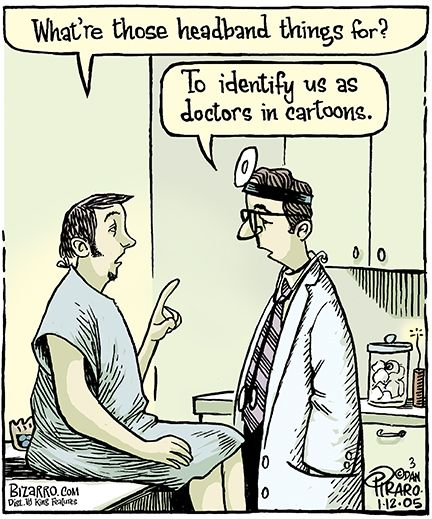 Başarılı bir hasta hekim iletişimi için
Dikkatli bir dinleme 

Doktorun konuşmaya geç başlaması 

Açık uçlu soruların sorulması, hastanın soru sormasına olanak tanınması 

Görüşmenin hasta odaklı olması 

Sözsüz iletişime dikkat edilmesi
Hastanın anlayıp anlamadığının kontrol edilmesi

Anlamayı kolaylaştırma

Sadece fiziksel değil psikososyal sorunların da belirlenmesi

Tedavi seçeneklerinin belirlenip hastanın da planların içine katılması gerekmektedir.
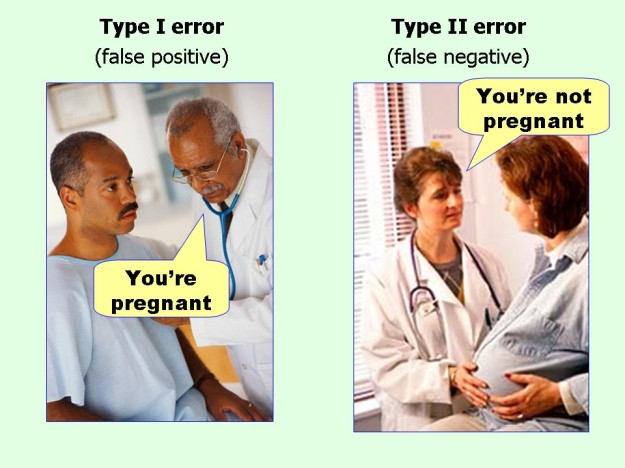 Yüz yüze iletişimin ögeleri
Sözlü iletişim (% 7)

Ses tonu (% 38)

Beden dili (% 55)

Sözlü iletişimde, söylenenler kadar söylenmeyenler, dil sürçmeleri, tereddütler, ses titremeleri, duraksamalar, kaçınmalar da dikkatli bir doktor için değerli ipuçlarıdır.
Sık rastlanan ve eğitimli doktorlar için önemli bir bulgu da hastanın kendi sorunlarını, bir arkadaş ya da akrabasının sorunu gibi sunarak bilgi edinmeye çalışmasıdır. 

Görüşmeyi yaparken bir noktayı hep göz önünde bulundurmak gerekir 

“hasta bunu bana neden söyledi?”. 
İlgisiz gibi gözüken bazı sözler bile çok önemli bir konuya işaret edebilir.
Örneğin, 
‘Sırası gelmişken, bir arkadaşım yol yürüdüğünde göğüs ağrısı oluyor. 
Sizce bu ciddi bir durum mudur?’ gibi bir söz söyleyen hasta aslında kendisinin yüzleşemediği bir problemi hakkında konuşuyor olabilir veya sıradan ve önemsiz bir problemi nedeniyle muayeneye getirilen bir çocuk anne için hekimle görüşme fırsatı olabilir. 
Bu tür küçük ipuçlarına karşı hassas olan hekimler hastayı rahatsız eden gerçek problemleri tartışmak için fırsat yaratabilirler.
Sözlü iletişimde
Önerilenler
Önerilmeyenler
Yargılayıcı
Yönlendirici             
Dogmatik
Kibirli                     
Donuk
Zorlaştırıcı 
Anlaşılmaz konuşma
Tanımlayıcı         
Problem merkezli 
Esnek                    
Alçak gönüllü 
Kolaylaştırıcı 
Karşındakinin duygularını paylaşan
Anladıklarını başka sözcüklerle yeniden anlatan
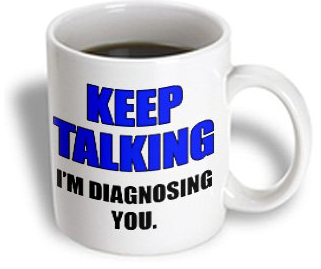 Kolay ve doğru bir iletişim sağlayabilmek için seçilen kelimelerin uygun olması çok önemlidir. 
Hastanın sosyokültürel seviyesine uygun olarak kelime seçmek ve tıbbi terim kullanmamak



Hastanın kültürel kimliği ve eğitimi dikkate alınmalı ama uydurma kelimeler veya argo kullanmaktan da kaçınılmalıdır.
Hastalar yapmacık sözcükleri fark ederler ve tavır alabilirler.
Konuşma hekimin normal konuşmasından farklı da olsa hem hekim hem de hasta açısından doğal olmalıdır.
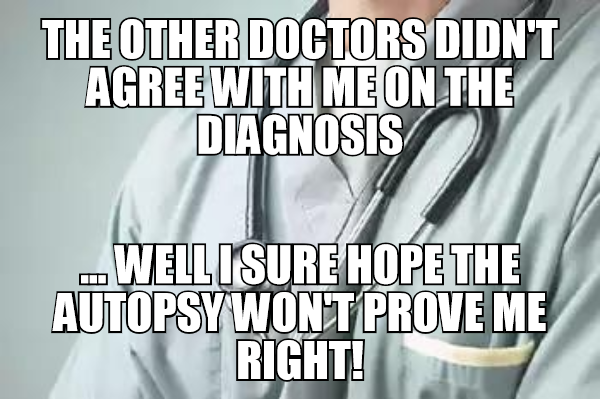 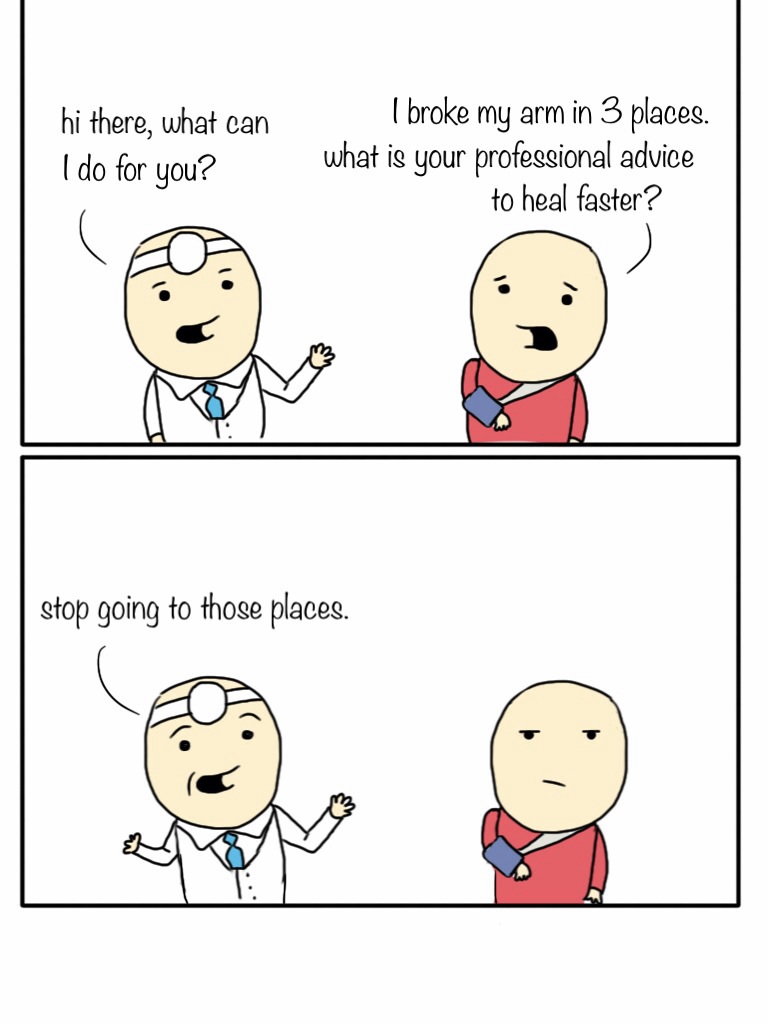 Lomber ponksiyon işlemini hastaların çok defa akciğerlerden su alınan bir operasyon olarak aktardıkları görülmektedir. 


Günümüzde hekimlerin Latince reçeteler yazmakla veya tıbbi terminolojilerle hastalarını etkilemeleri mümkün değildir. 
Günümüz insanı bilgilendirilmek ve hastalığıyla ilgili azami içgörüye sahip olmak istemektedir.
En iyi yol açıklamalara mümkün olduğunca basit seviyeden başlamak ve hastanın anlama durumuna göre ilerlemektir. 


Hekimler hastalarının sözleriyle neyi anlatmak istediklerini de anlamalı ve gerekirse teyit etmelidirler.
Hasta ara sıra alkol aldığını belirtirse ara sıra ile neyi kastettiği veya kan tükürdüğünü söylerse gerçekten kan mı tükürdüğü kesinleştirilmelidir.
Sözsüz iletişim
Fiziksel özellikler 
(doktor, hasta ve mekana ait)

Dil özellikleri
(ses yüksekliği, konuşma hızı, ek sesler vb)
Beden dili

Kişiye ait özellikler 
(yaş, cilt rengi, özbakımı vb)

Artefaktlar
(giysiler, aksesuarlar vb)
Sözsüz iletişimde önerilenlerSOFTEN akronimi
S (smile)			gülümseyin
O (open posture) 	ulaşılabilir oturun
F (forward lean)	eğilin, yakınlaşın
T (touch)  		dokunun
E (eye contact)	göz teması kurun
N (nod)			başınızla 							dinlediğinizi belli edin
Beden Dili
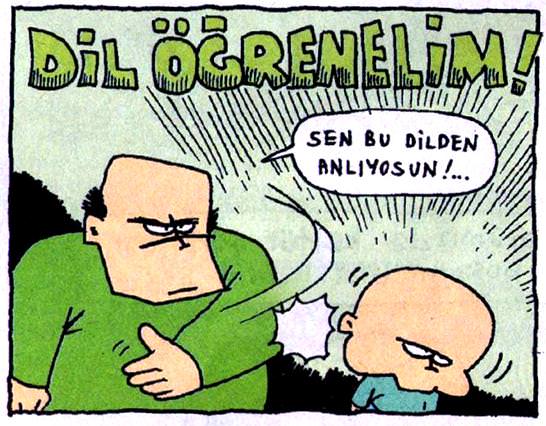 Dokunma
Vücut duruşu
Kişisel alan
Mimikler
Gözler
Davranışlar
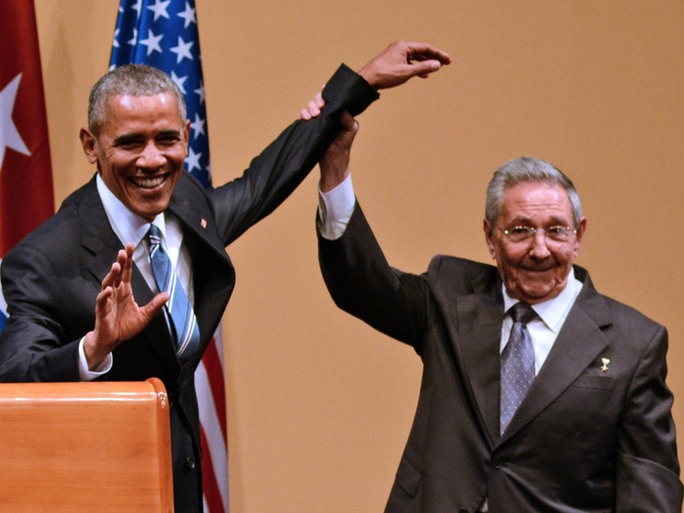 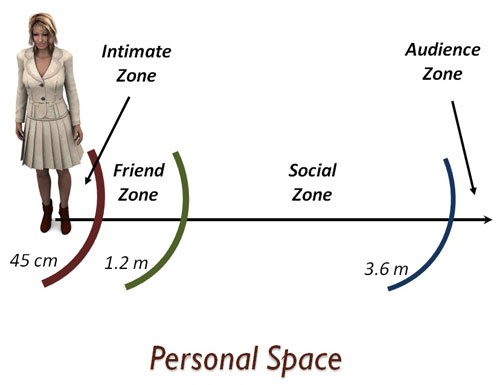 AÇIK/KAPALI terimleri kişilerin iletişime istekliliğini ve hazır olup olmadığını belirlerken kullanılır. 

İLERİ/GERİ durumu ise kişilerin iletişime aktif olarak katılıp katılmadıklarını gösterir. 

Bu duruş gruplarına göre cevap veren, düşünceli, savaşçı ve kaçak olmak üzere dört model oluşturabiliriz.
[Speaker Notes: Kolları katlanmış, bacak bacak üstüne atmış, bedeni size dönük olmayan birisinin mesajlarınızı reddettiği anlamını çıkarabilirsiniz. Elleri açık, tamamen size dönük ve her iki ayağı yere basan birisi ise muhtemelen görüşlerinize katılıyordur.
Kişi size doğru eğilmiş ise mesajınızı aktif olarak kabul ediyor veya reddediyordur. Geriye yaslanmış, tavana bakan, bir şeyler çiziktiren veya gözlüklerini silen birisi ise ya mesajlarınızı pasif olarak kabul ediyor ya da dikkate almıyordur.]
Karşınızdakinin 

AÇIK/İLERİ pozisyonunda olması yani cevap verici halde olması halinde ilgiyle dinlenildiğinizi ve düşüncelerinizin kabul edileceğini varsayabilirsiniz.

AÇIK/GERİ pozisyonda kişi halen alıcıdır ve ilgiyle dinliyordur. Ancak halen aktif olarak kabul etmemektedir.
[Speaker Notes: Hastanıza fikirlerinizi bu noktada açıklamanızda veya görüşmeyi bitirecekseniz bu anı kullanmanızda yarar vardır.
Bu noktada görüşmeyi bitirmek veya hastadan herhangi bir talepte bulunmak kaçak konumuna geçmesine neden olabilir. Bu konumda bilgi vermeye devam etmelisiniz.
Bazen sessiz kalmak ve hastanın düşünmesine zaman tanımak da faydalı olabilir.]
Kaçak konumdaki kişi hemen kapıdan çıkıp gitme eğilimindedir, hatta, zihinsel olarak da rahat değildir.


AKTİF/İLERİ konumu olan savaşçı modda ise aktif direnç vardır. bu modda ise yapılabilecek en kolay konum değişikliği düşünceli moda geçirmektir.
[Speaker Notes: Belki konu dışına çıkmak, başka şeylerden bahsetmek veya espri yapmak yararlı olabilir
Bunun için gerilimi azaltmalı, kızgınlığı gidermeli, çatışmalardan ve tartışmadan kaçınmalısınız.]
Her pozisyon kendine özgü vücut duruşu ile ayırt edilebilir
İLGİLİ: Öne eğilmiş, vücut, kollar ve eller açık
İSTEKLİ: Bacaklar açık, ayaklar sandalyenin altında, parmak uçlarında, öne eğilmiş
ANLAŞMAYA HAZIR: Toparlanır, eller düz olarak masada
DİNLEME: Baş eğik, göz teması, kafa sallama ve sık göz kırpma var
DEĞERLENDİRME: Kalem ısırma, çene elleme, yukarı ve sağa bakma, bacaklar çaprazlanmış
REDDEDİCİ: Oturmuş, arkaya kaymış, kollar ve bacaklar çapraz, baş önde, kaşlar çatık
BIRAK KONUŞAYIM: Parmakla vurmak, ayak sallamak, dik dik bakmak 
AGRESİF: Öne eğik, parmakla göstermek, yumruk sıkmak 
MEYDAN OKUMA: (ayakta) Eller kalçalarda, kaşlar çatık
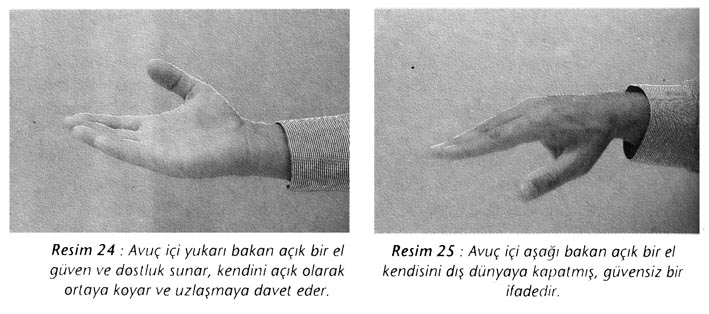 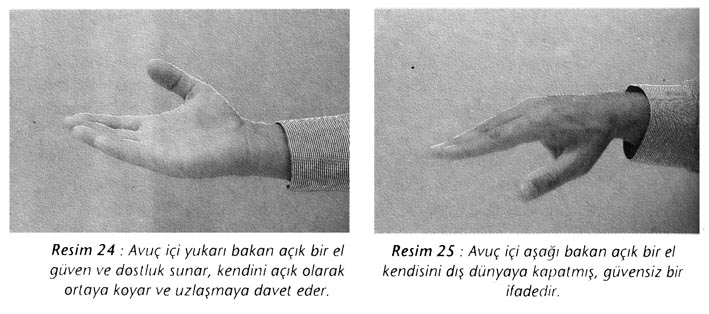 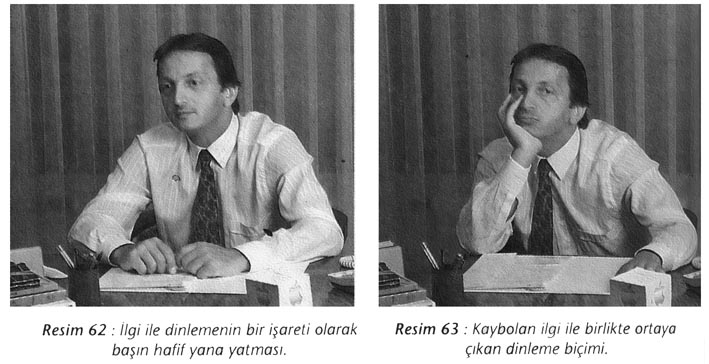 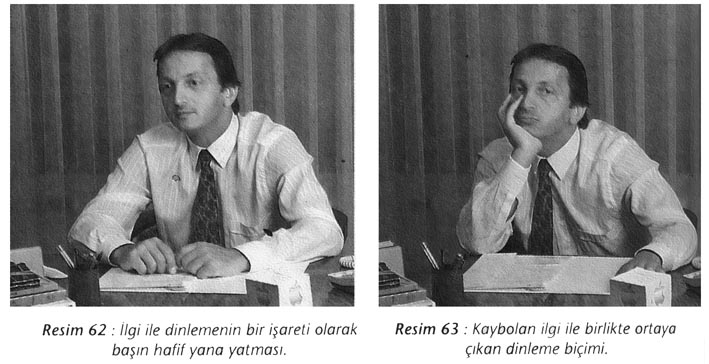 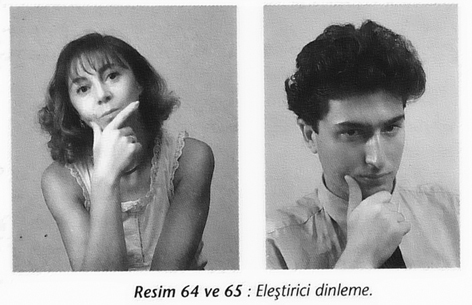 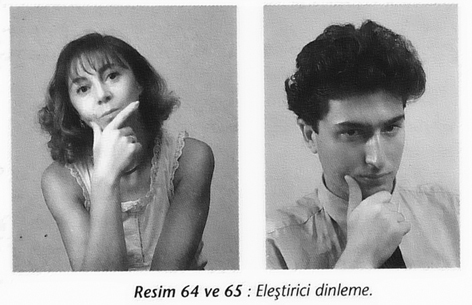 32
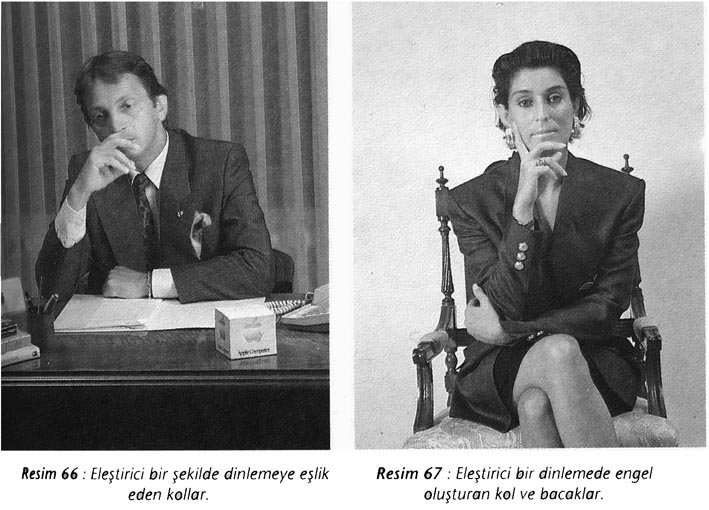 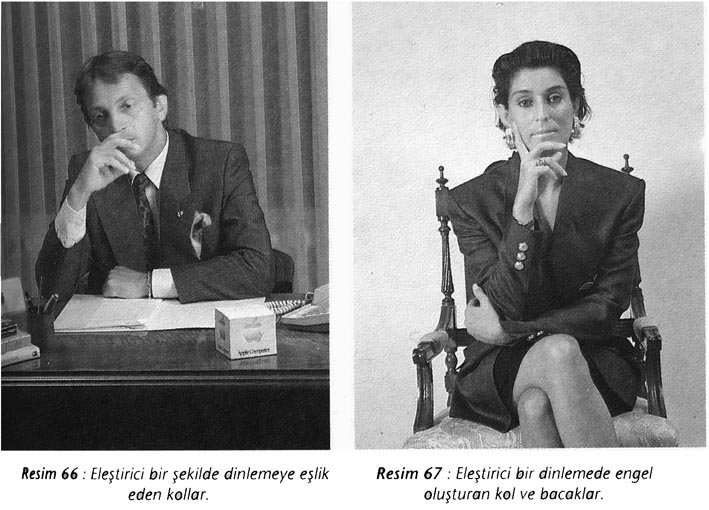 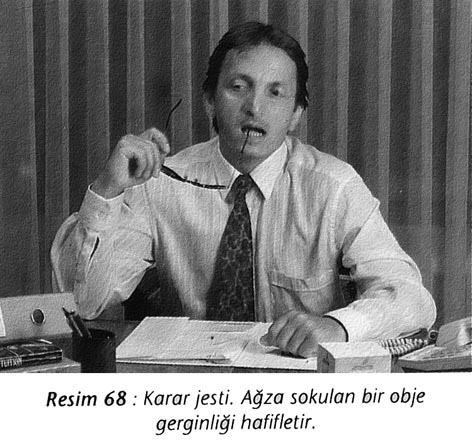 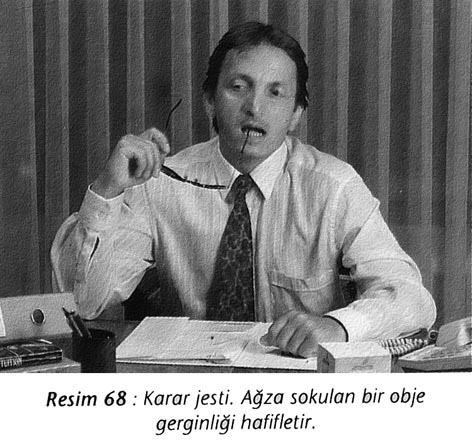 Aile Hekimliği 1. Aşama Kursiyer Eğitimi
34
İletişimin engelleri
İletişimin engelleri
İletişimin engelleri
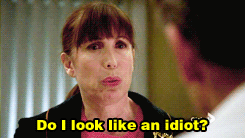 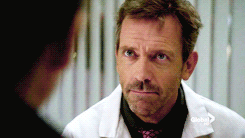 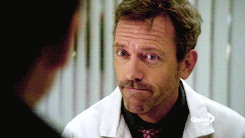 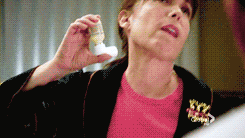 Toplumsal iletişim
Sağlıkta toplumsal iletişim, hastalıkların önlenmesi ve sağlığın iyileştirilmesinde büyük önem taşımaktadır. 
Sağlıkla ilgili davranışları geliştirmek 
Hastalıkların erken teşhisi ve zamanında müdahalesini desteklemeye yönelik programlar
"The single biggest problem with communication is the illusion that it has taken place"

George Bernard Shaw